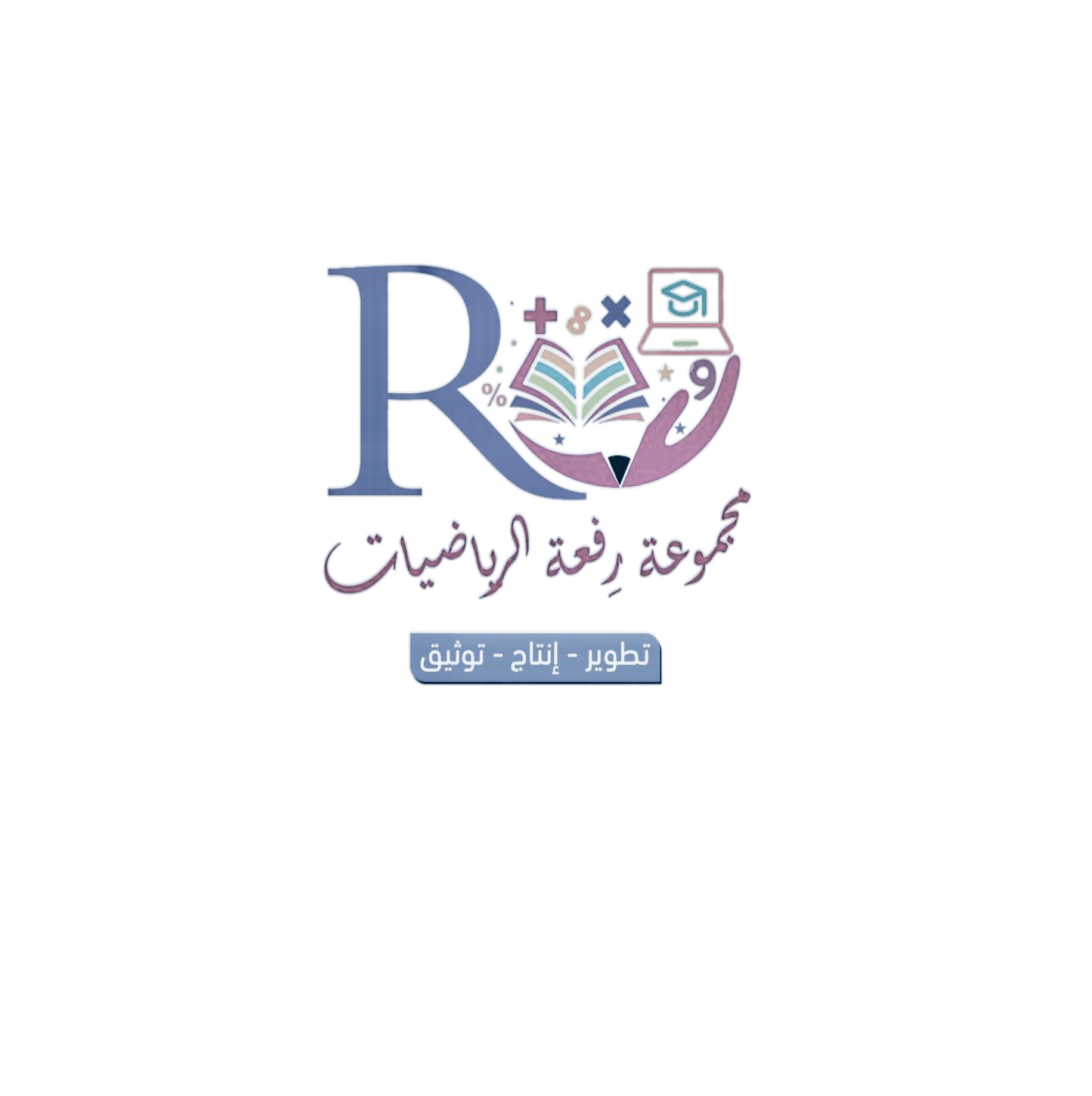 أهلاً بالعام
الدراسي الجديد
1445 ه
بمدرسة ....
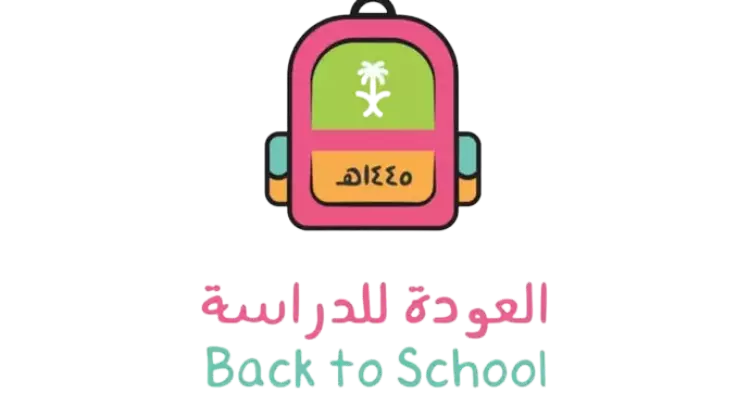 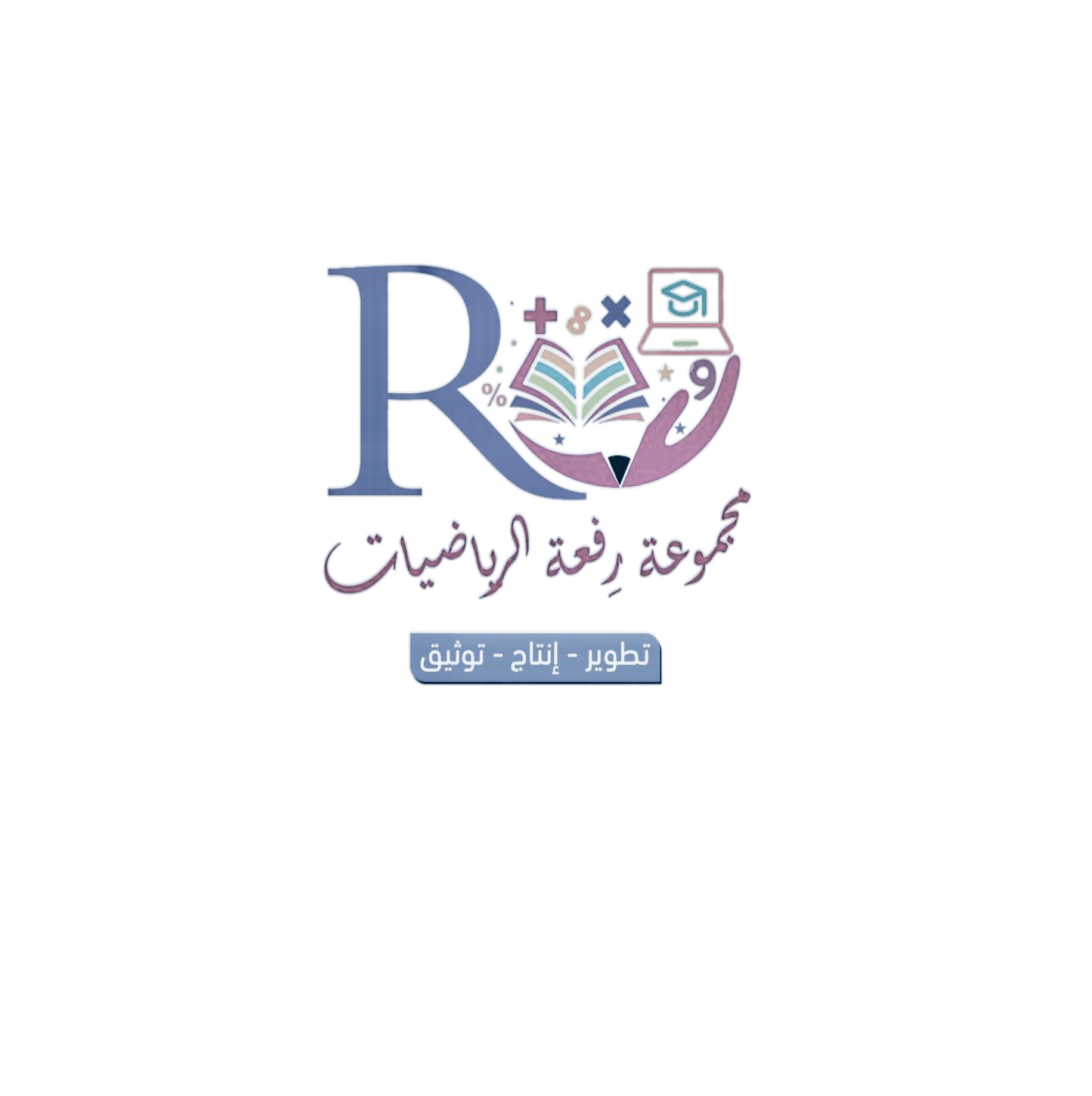 انقضت الإجازة بفضل الله
وعدنا معاً إلى ساحات العلم
عودة حميدة .. وهمة جديدة
وعاماً دراسيًا مليئًا بالإنجاز والتميز
اللهم اجعلها عودة مباركة للجميع
وحافلة بالجد والاجتهاد
ليكن بعودتنا وهج ، ولحضورنا أثر ، ولحديثنا صوت مبهج
لنتسابق إلى إنجاز يوصلنا إلى التميز
معلمتكم
فاطمه صالح السبيعي
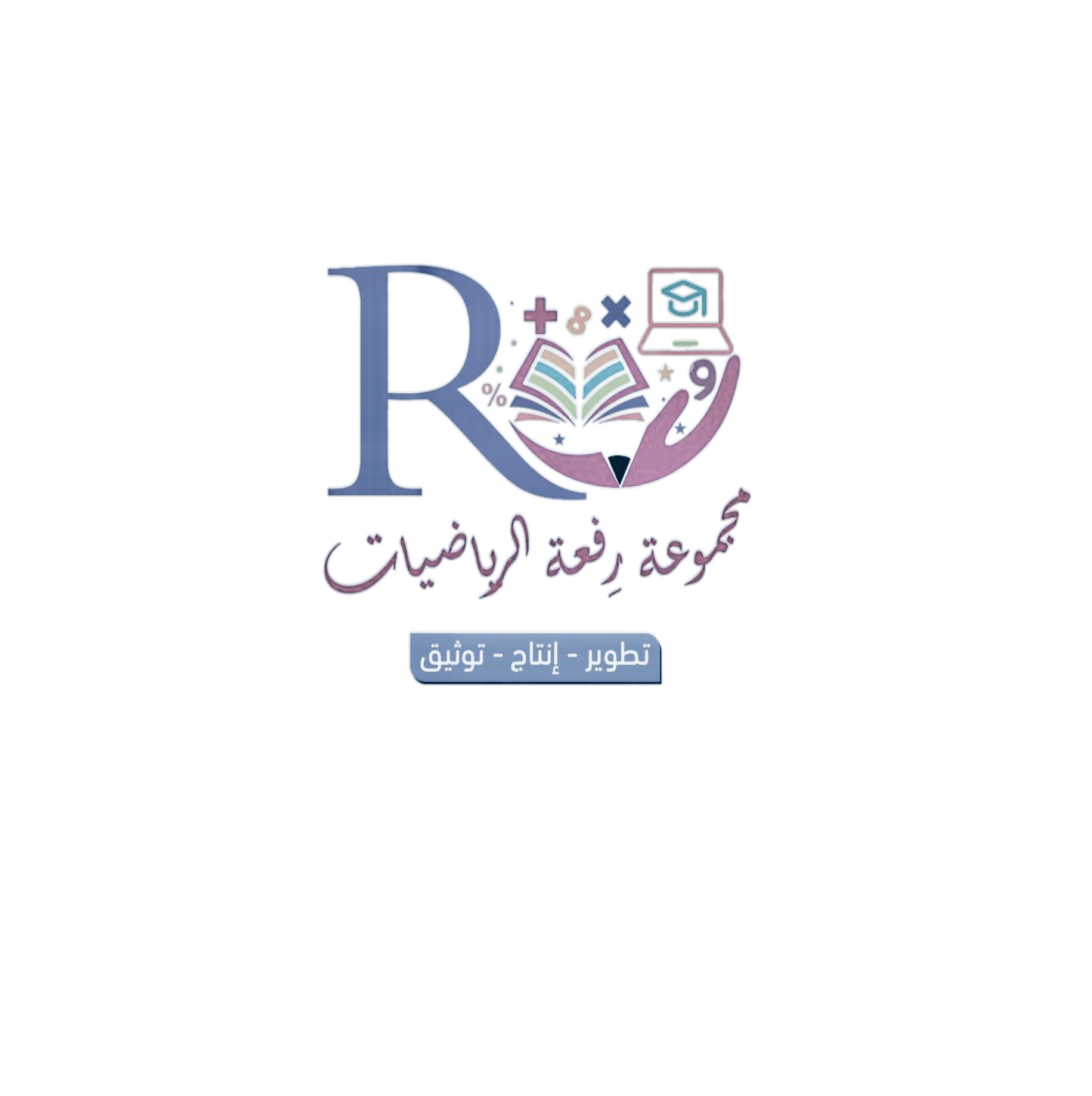 تعارف
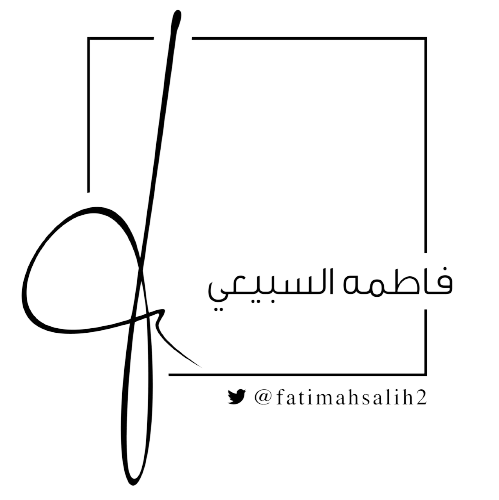 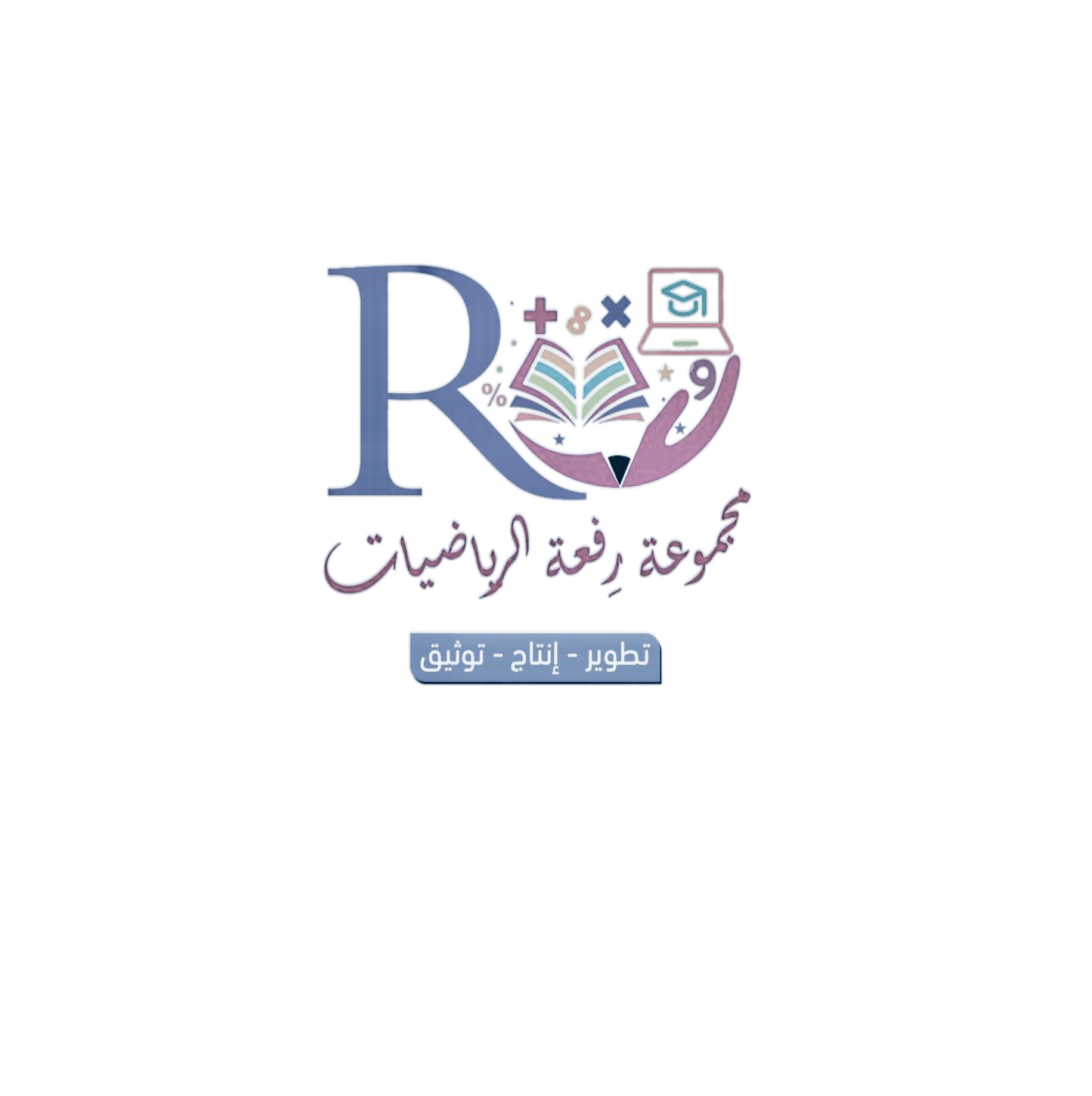 عام 1445 هـ
الاقتداء بأخلاقيات الرسول صلى الله عليه وسلم
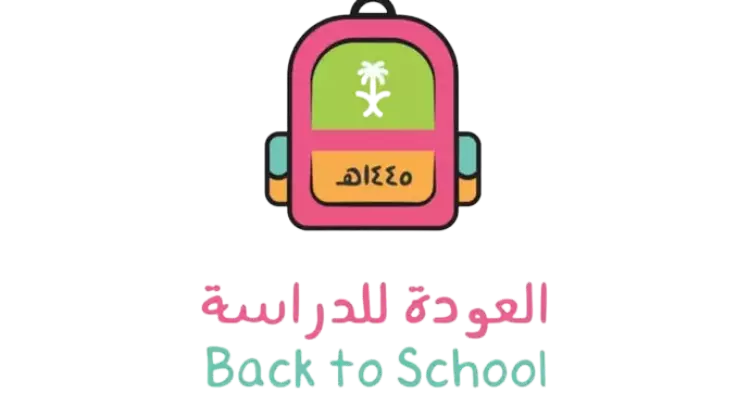 الالتزام بوقت الحصة وعدم التأخير
الاستماع جيداً والابتعاد عن الاحاديث الجانبية
المشاركة والتفاعل بالحصص الدراسية
حل الواجبات وأداء المهام المطلوبة
الأنظمة والقوانين
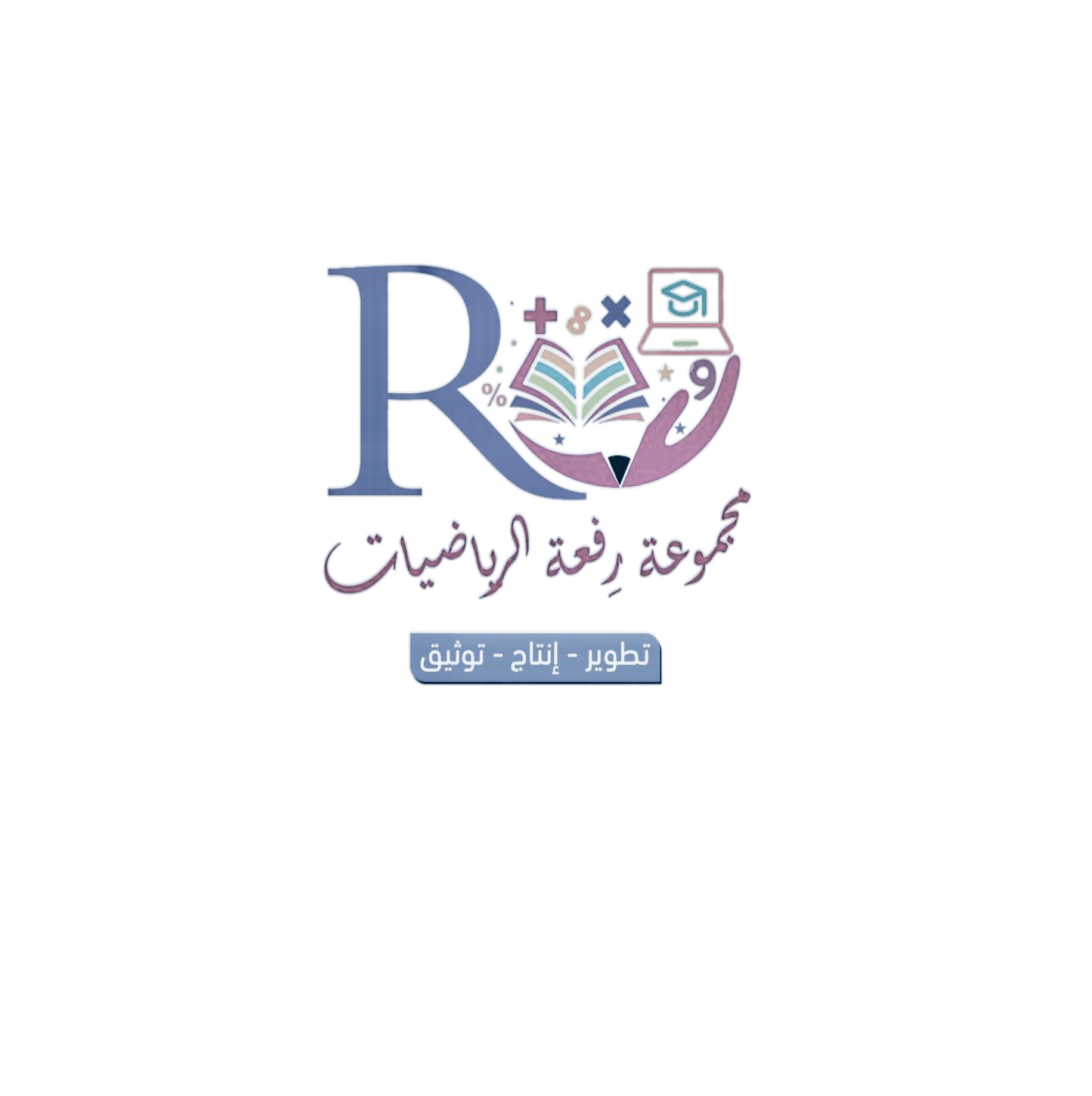 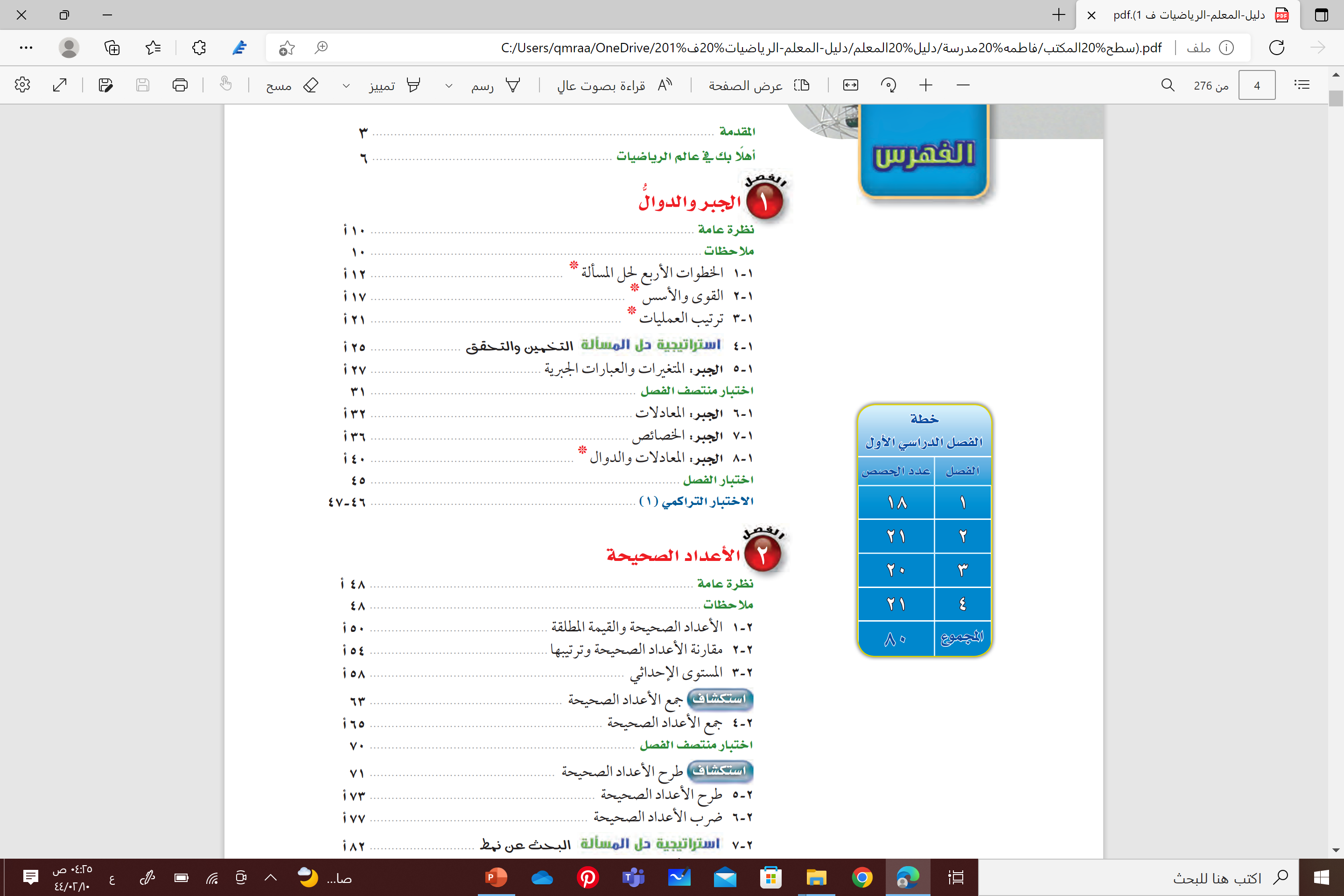 SAT
تعريف
بالمنهج
الدراسي
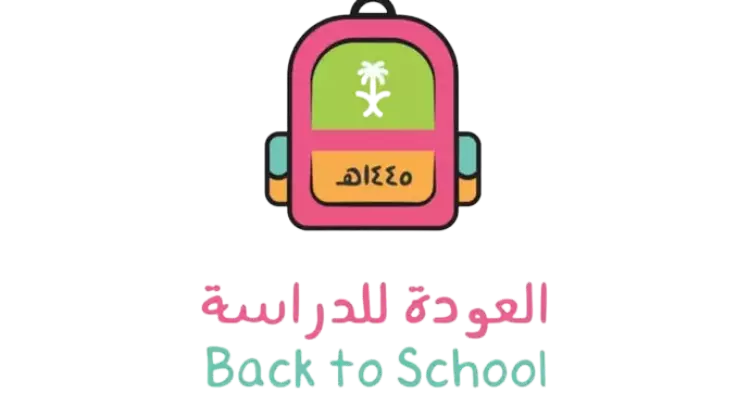 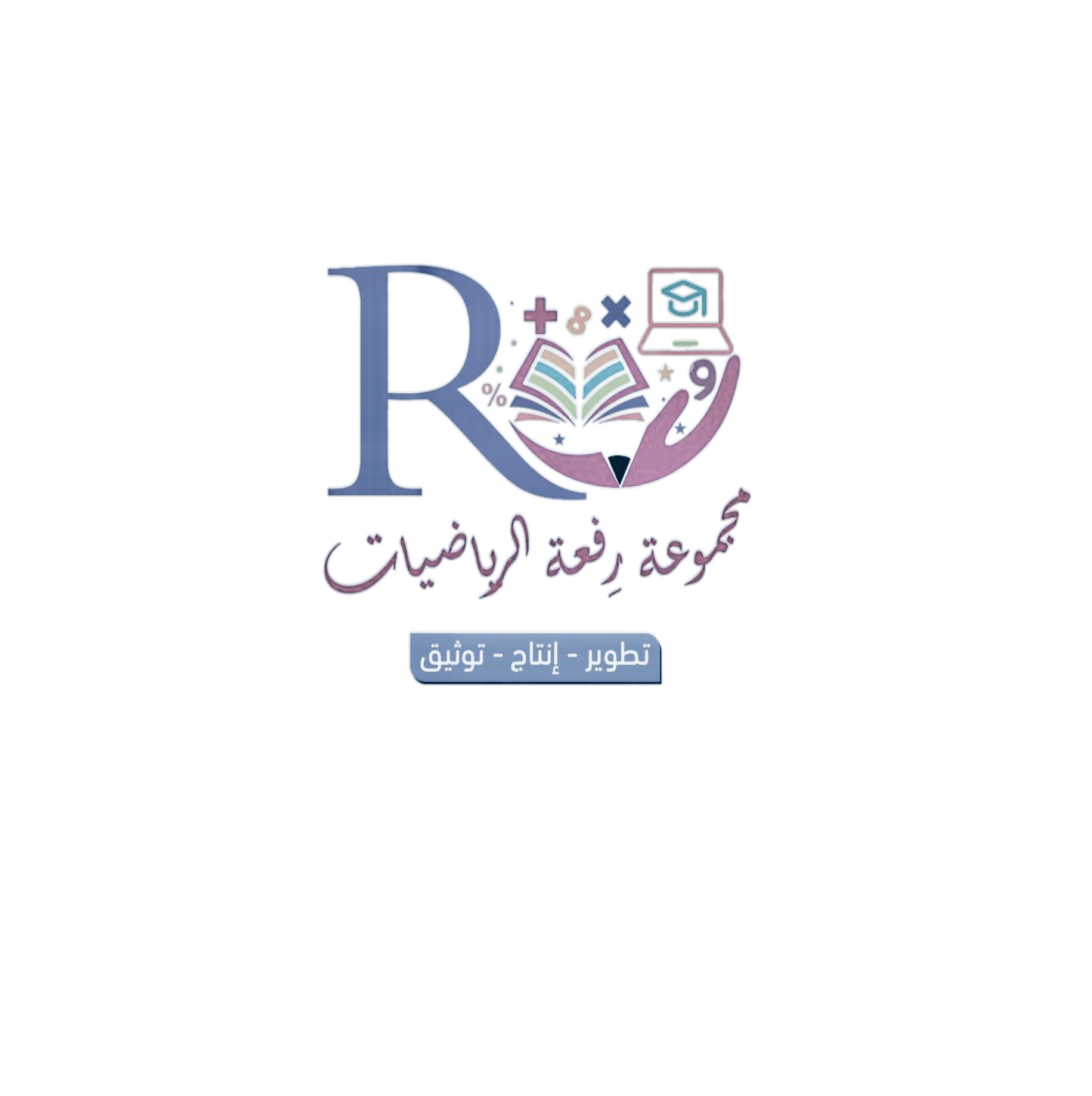 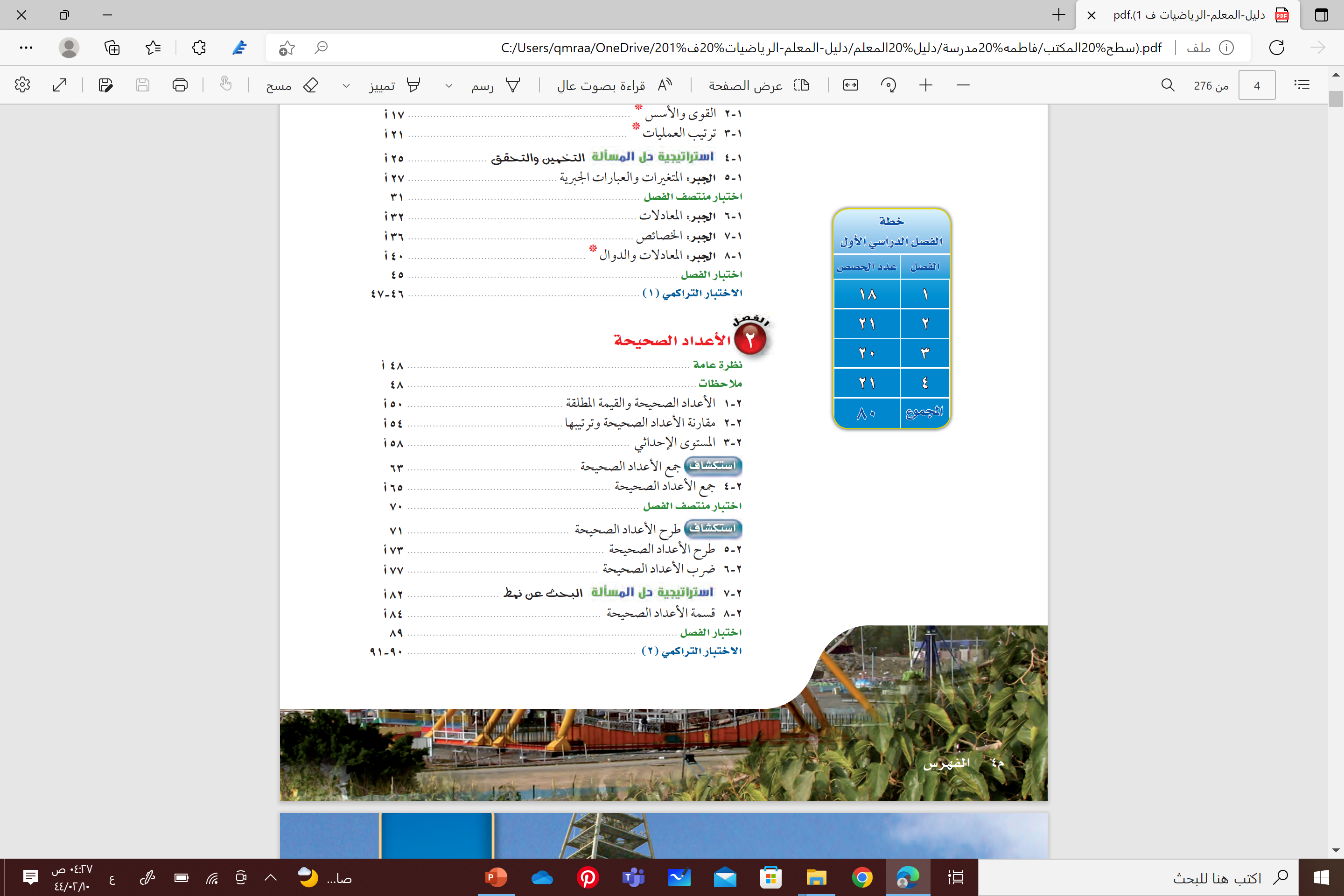 SAT
تعريف
بالمنهج
الدراسي
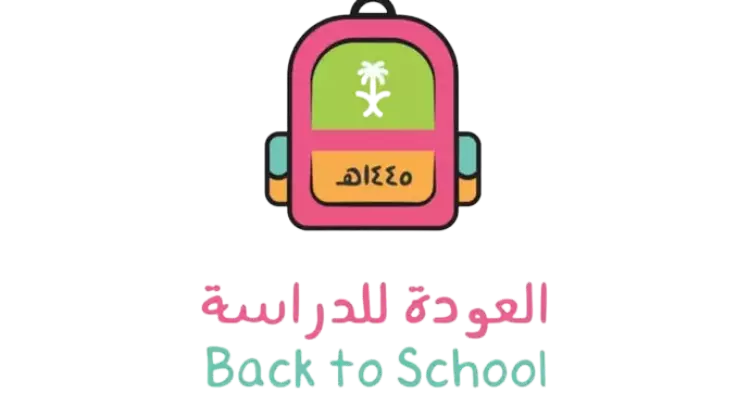 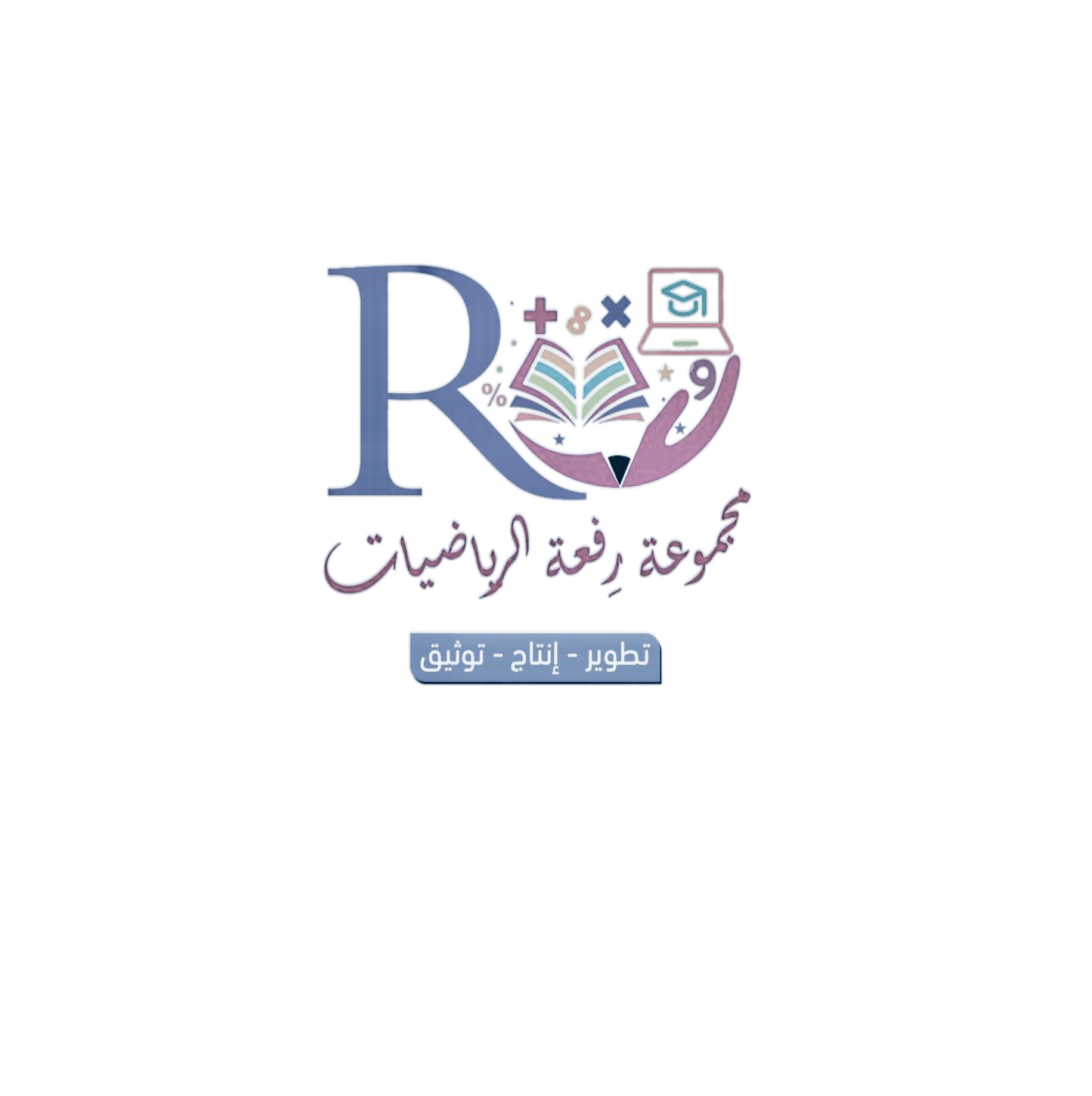 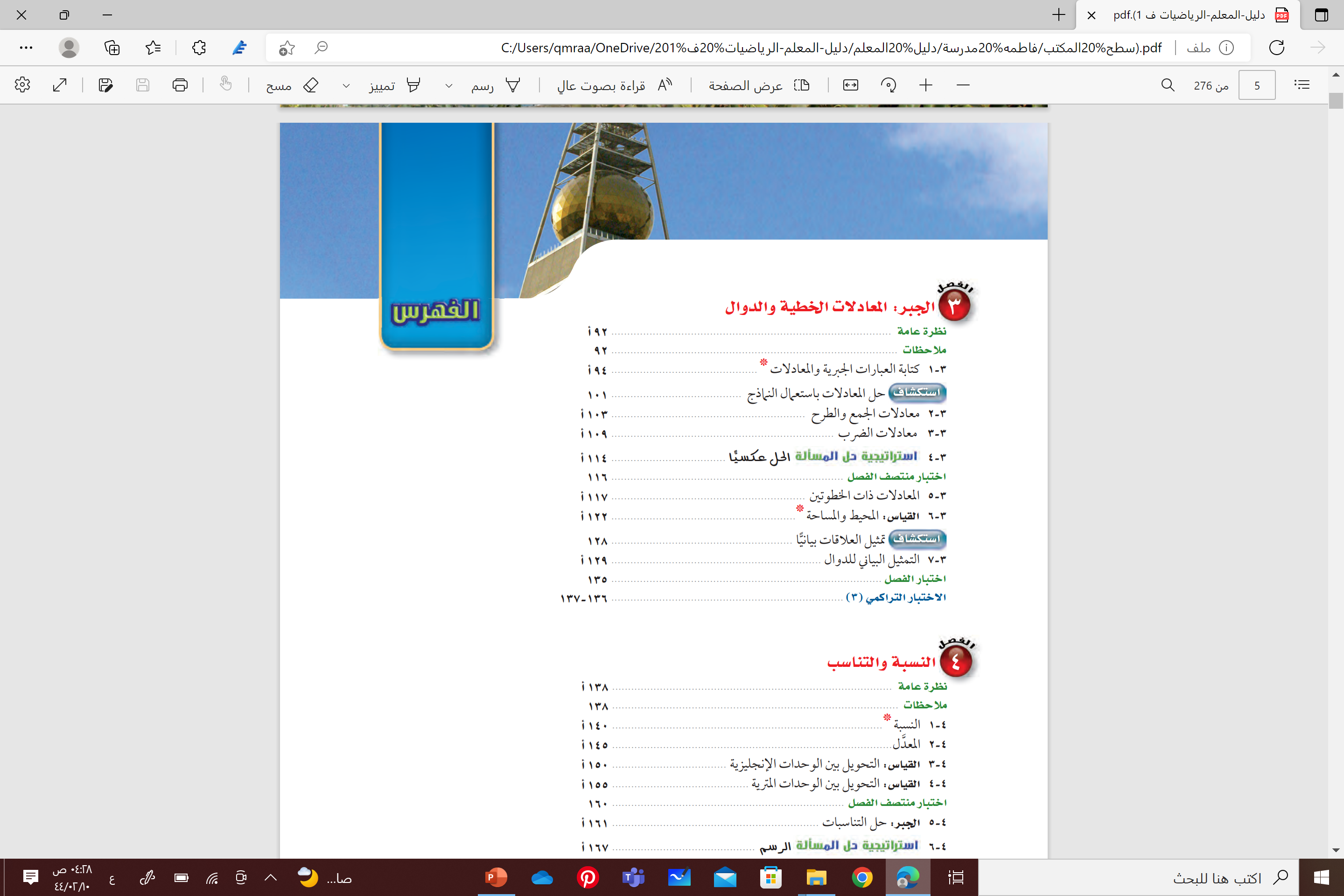 SAT
تعريف
بالمنهج
الدراسي
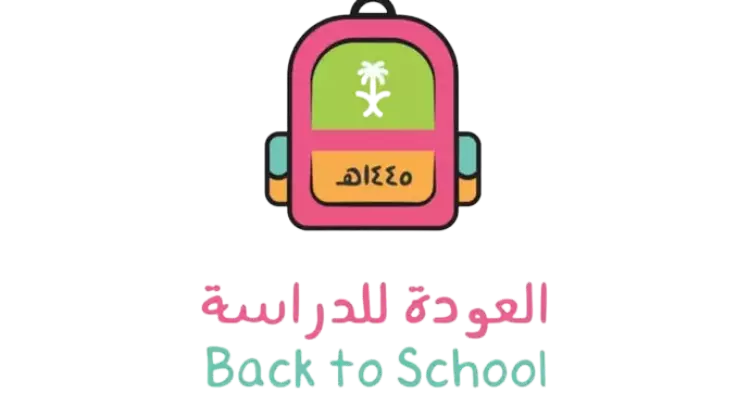 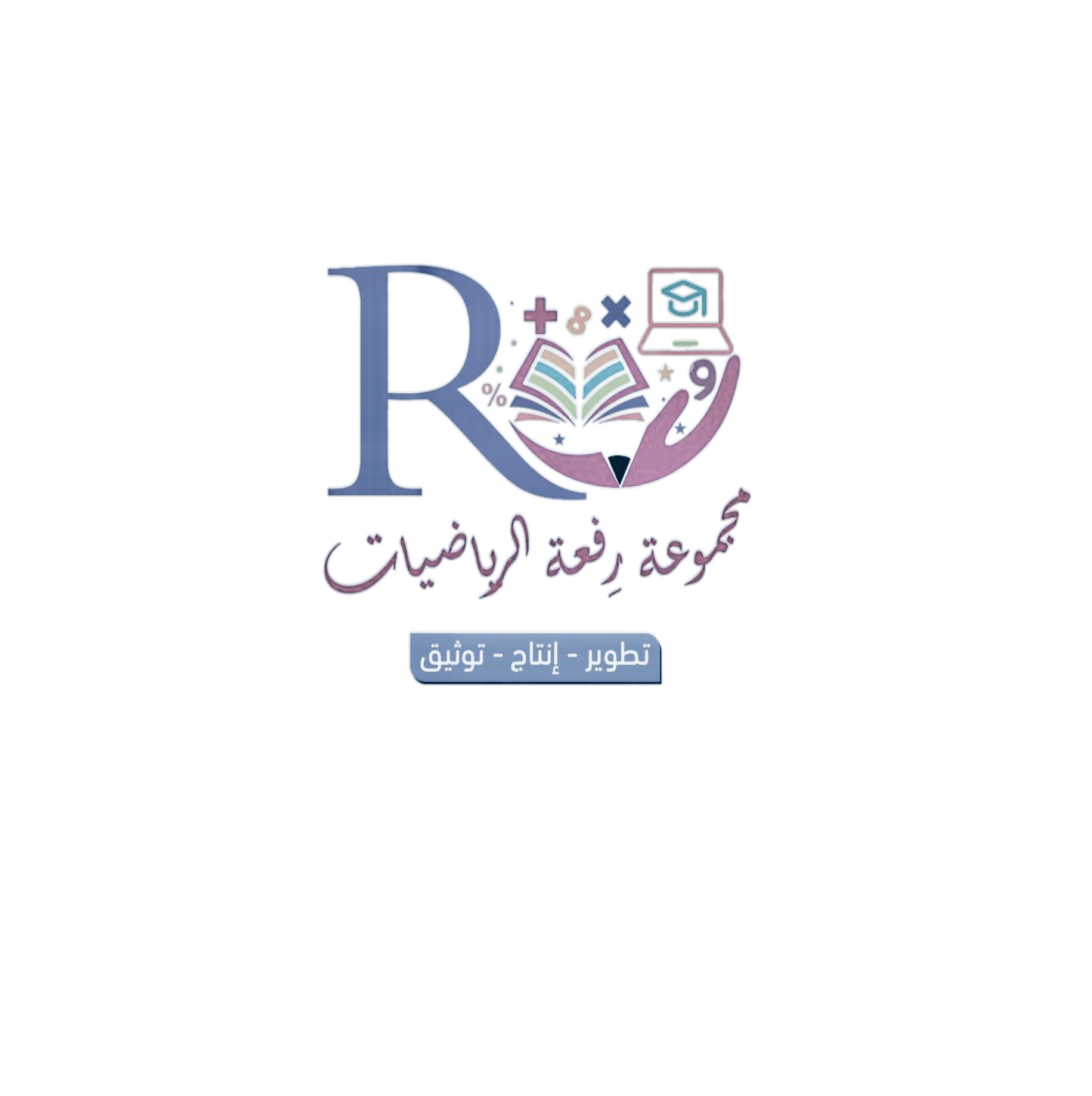 المشاركة   " 10 درجات "
الواجبات   " 10 درجات "
توزيع

الدرجات
المهام الأدائية   " 20 درجة "
اختبار الفترة   " 20 درجة "
اختبار نهائي   " 40 درجة "
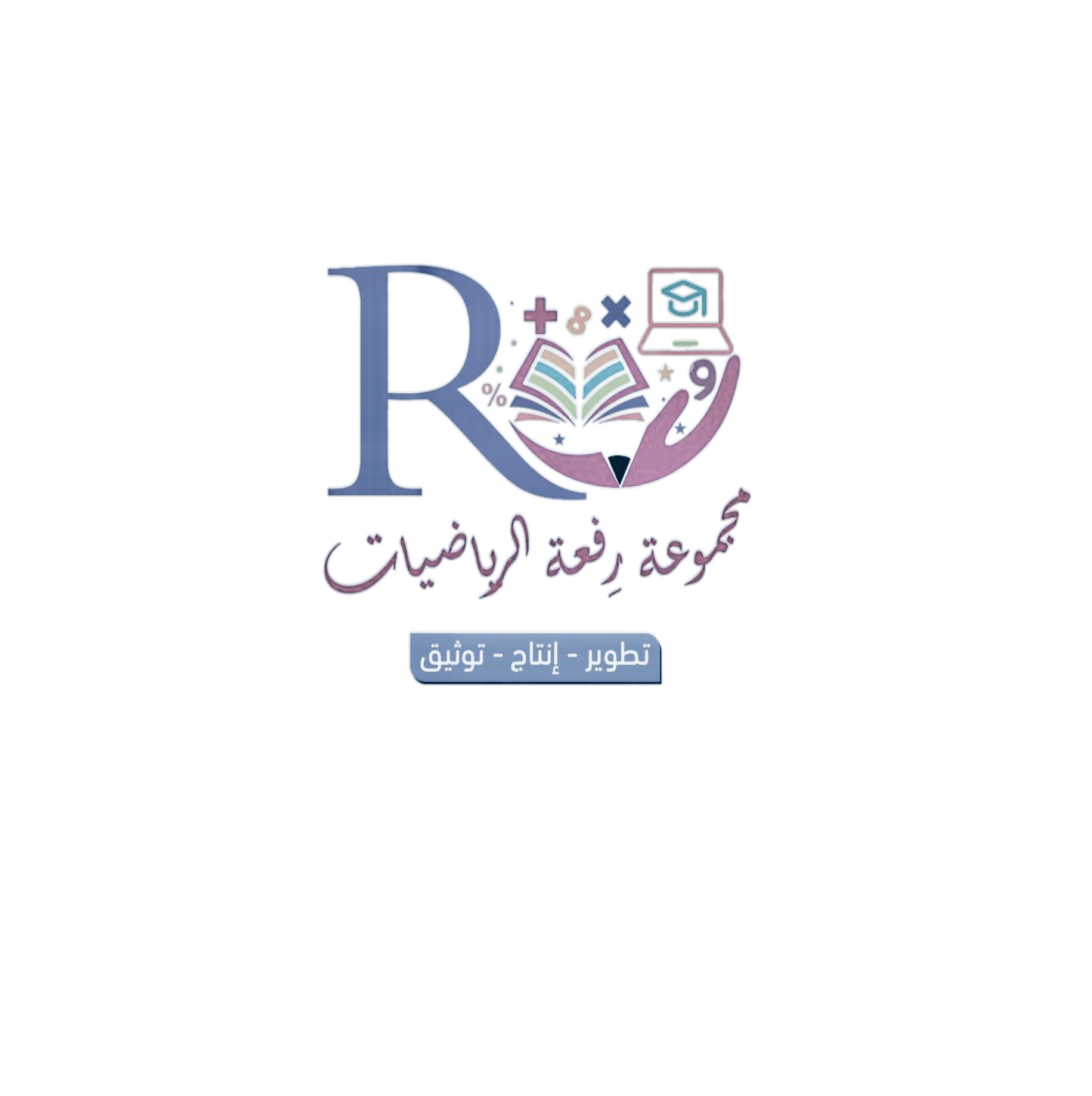 ملكات الرياضيات
المتفوقات
التحفيز

والجوائز
نجمة الفصل
المتميزات في المهام الأدائية
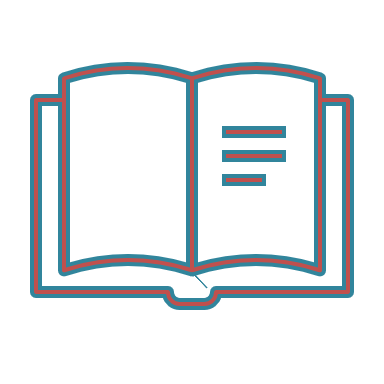 المتميزات في الكتاب المدرسي
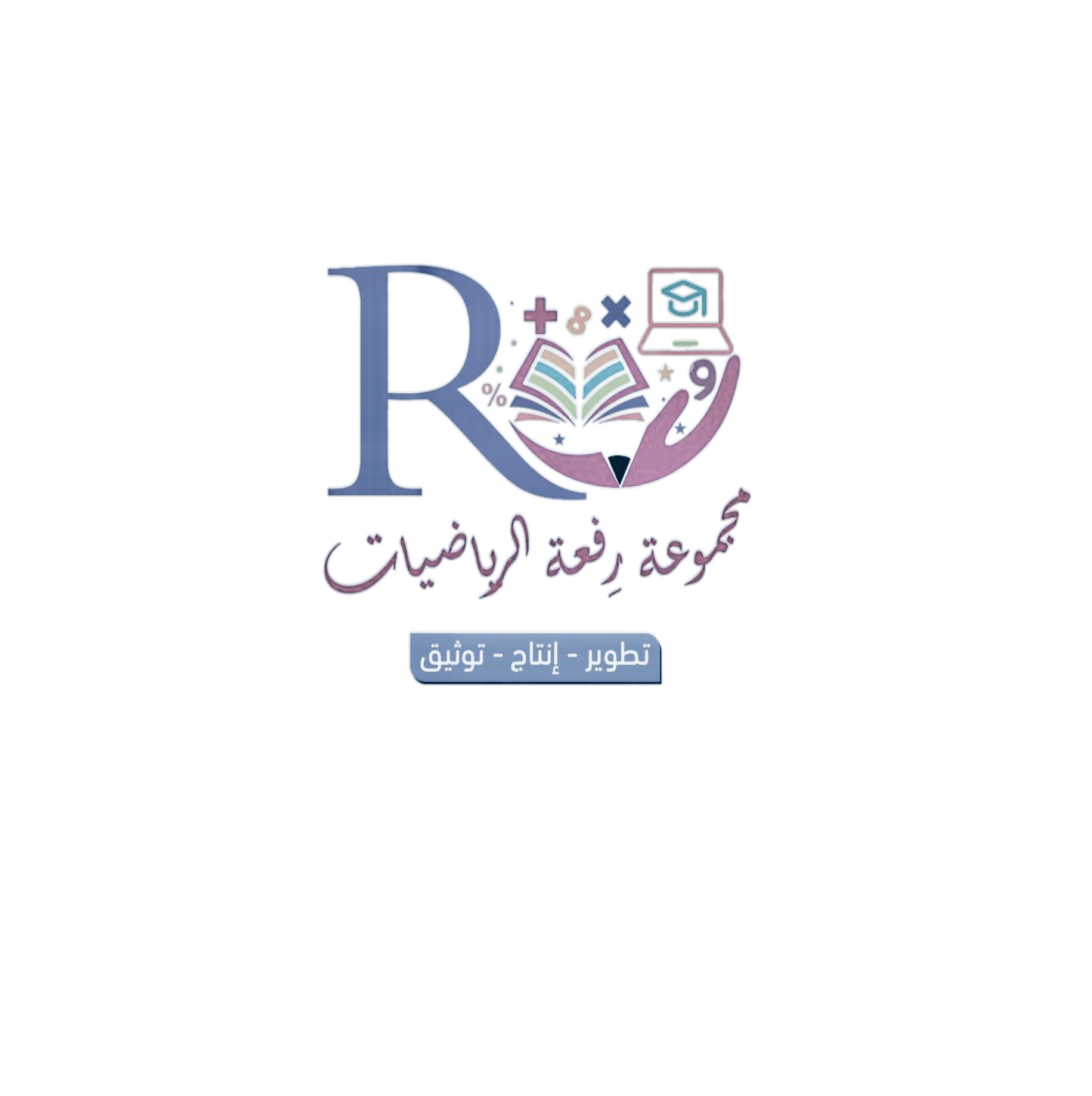 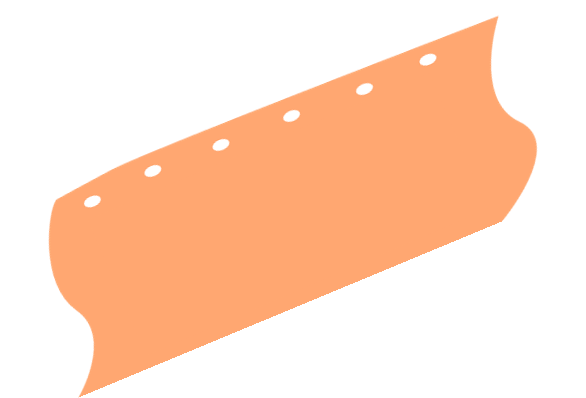 اللهم اجعلها عودة مباركة

ووفق الجميع لما فيه الخير

متمنين لكم التوفيق والنجاح
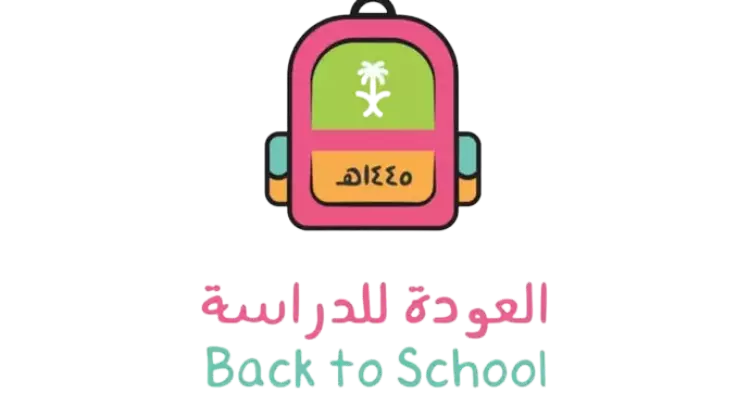 معلمتك

فاطمه صالح السبيعي